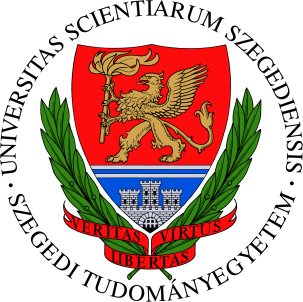 2.1A SZOCIOLÓGIA MÓDSZERTANA
A SZOCIOLÓGIA, MINT EMPIRIKUS TUDOMÁNY
„Van” tudománya
Probléma --» meglévő ismeretek alapján magyarázni vagy új hipotézis alkotása
Folyamat:
Probléma felmerülése
Hipotézisek megfogalmazása
Hipotézisek mérhetősége
Adatgyűjtés
Adatok feldolgozása
AZ ADATGYŰJTÉS FORRÁSAI
Szekunder (másodlagos) források: már rendelkezésre álló információk elemzése

Primer (elsődleges) források: új információk gyűjtése:
megkérdezés
megfigyelés
kísérlet
VALÓS OKSÁGI KAPCSOLAT KÉT VÁLTOZÓ KÖZÖTT
Az ok időben megelőzi az okozatot

A kettő között empirikus együttjárás van

Nem egy harmadik változó hatására jött létre az eredmény
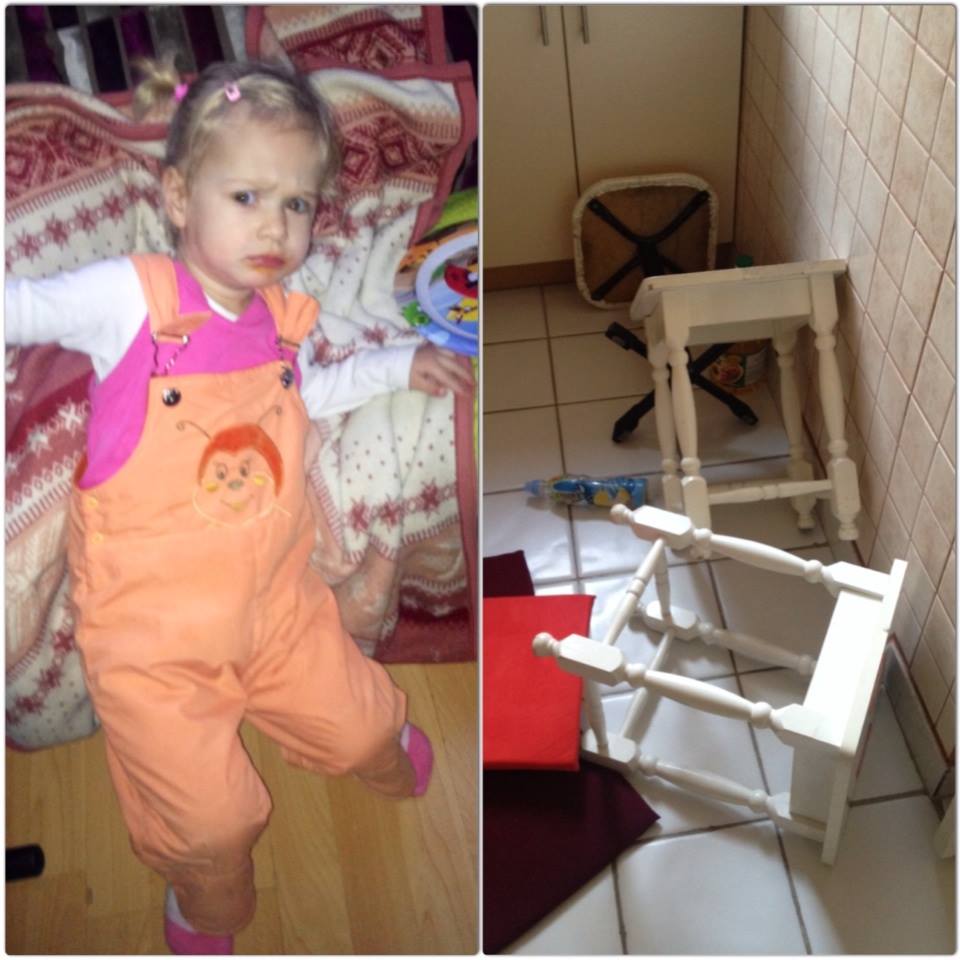 OKSÁGI KAPCSOLATOK
Példa
Magasabb iskolai végzettség nagyobb eséllyel jár együtt a jó keresettel és fordítva » egyenes oksági kapcsolat

A magasabb iskolai végzettségi szint az előítéletesség alacsonyabb szintjével jár együtt és fordítva » fordított oksági kapcsolat

Példa:
A nagyobb cipőméret fejlettebb matematikai készségekkel jár együtt és fordítva
Látszólagos oksági kapcsolat 
Valós oksági kapcsolat » Életkor
MINTAVÉTELI MÓDSZEREK
Populáció – sokaság

Minta alapján következtetéseket akarunk levonni a populációra vonatkozóan

Valószínűségi mintavétel 	REPREZENTATÍV

Sok esetben ez nem lehetséges vagy nem célravezető
NEM VALÓSZÍNŰSÉGI MINTAVÉTEL
Egyszerűen elérhető alanyok
Szakértői kiválasztás
Hólabda módszer
Kvótás mintavétel
Informátorok kiválasztása
Cél: gazdag anyag, széleskörű és sokféle információ összegyűjtése!

Hasznos módszerek, de tisztában kell lennünk a korlátaival!
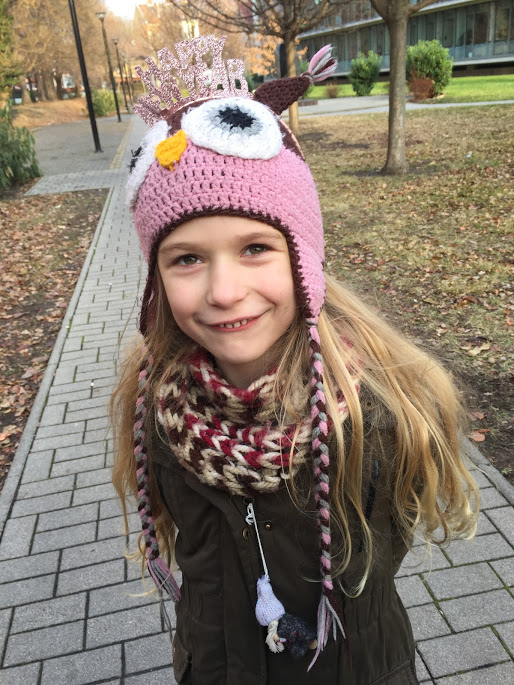 KÖSZÖNÖM A FIGYELMET!vége az 2.1 diasornak